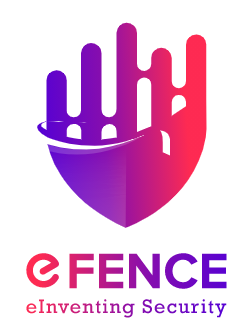 Guard Monitoring Platform
By Fortuna Impex 

Marketed by AmpleTrails
Overview
This solution will provide you with detailed insight into the field operations of their Guards and Supervisors.
Value to our clients will be further increased by an automated individual security guard performance score card at the end of each month.
This may be the basis of Payment to Guard Tour Monitoring Company.
2
Features for SAMSUNG
Key Features
Dashboard
Multiple Site Creation
Guard Master data
Allocate Guards to sites
Create Multiple check points at each sites
QR Code type
NFC Type
GPS Type
Create Patrol Routes with Single or multiple Check Points
Assign Guards to Patrol Route
Real-Time alerts Dashboard
Shift start alert
Guard inactive alert
Shift completion alert
SOS alert

Analytical Dashboard
Reports
Timesheet
Guard Performance
Monthly Patrol
3
Schematic Representation of Guard Monitoring Platform
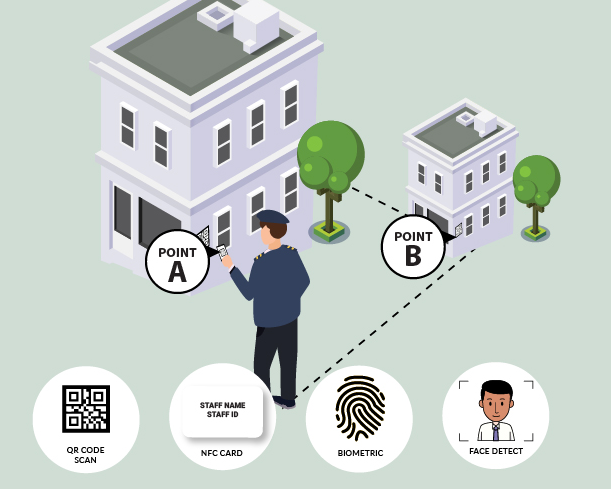 Features for Guard
Key Features
Dashboard for Guard
Face based realtime Attendance
Patrolling
Tracking QR/NFC/GPS
Face Tracking
Incident report
SOS
Real-Time alerts Dashboard
Shift start alert
Guard inactive alert
Shift completion alert
SOS alert

Analytical Dashboard
Reports
Timesheet
Guard Performance
Monthly Patrol
5
Real-time View
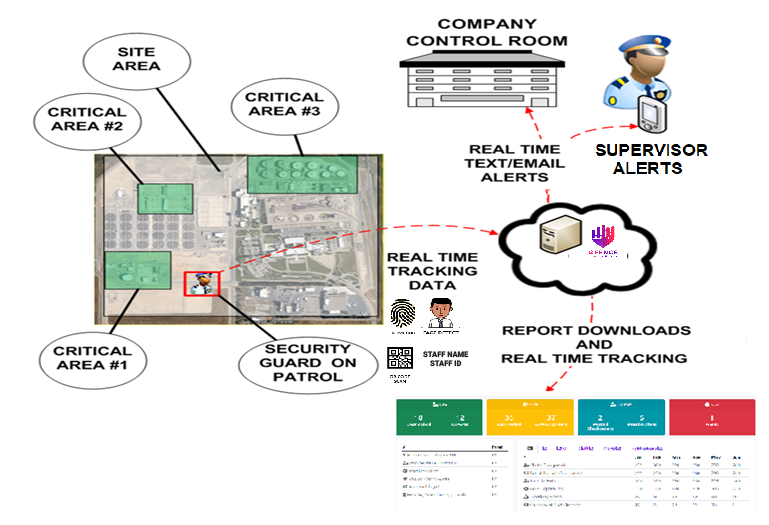 Admin Dashboard
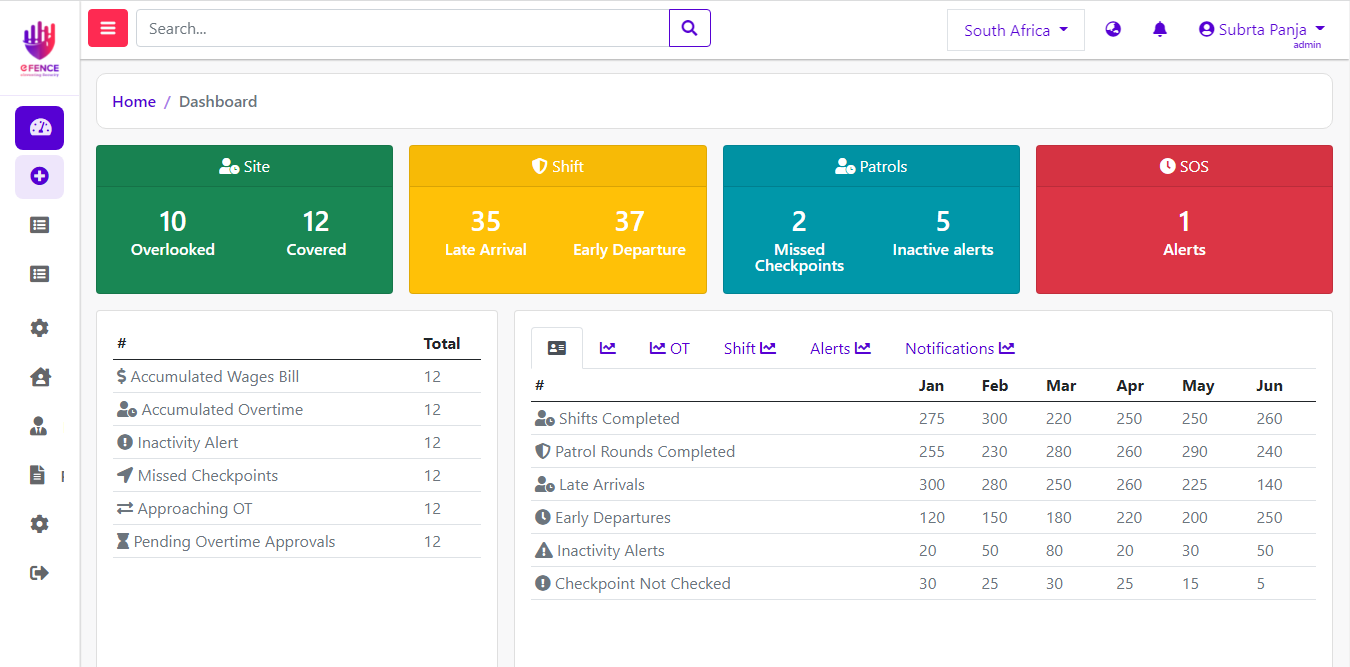 Real-time Dashboard
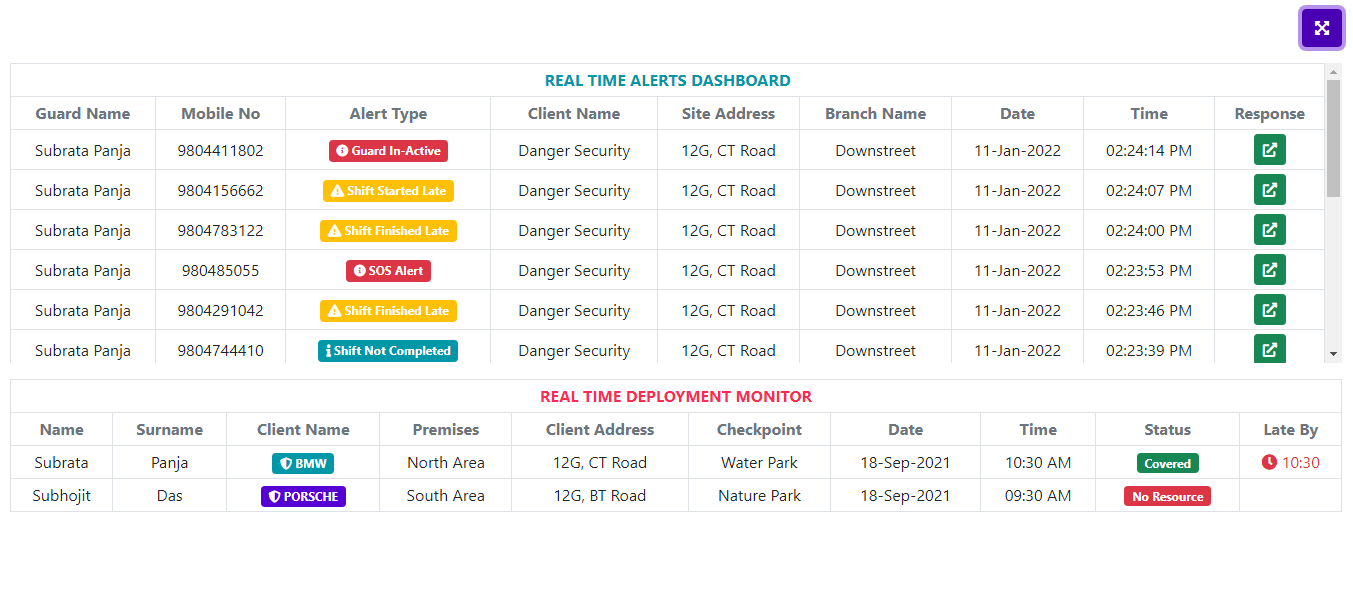 Monthly Patrol Report
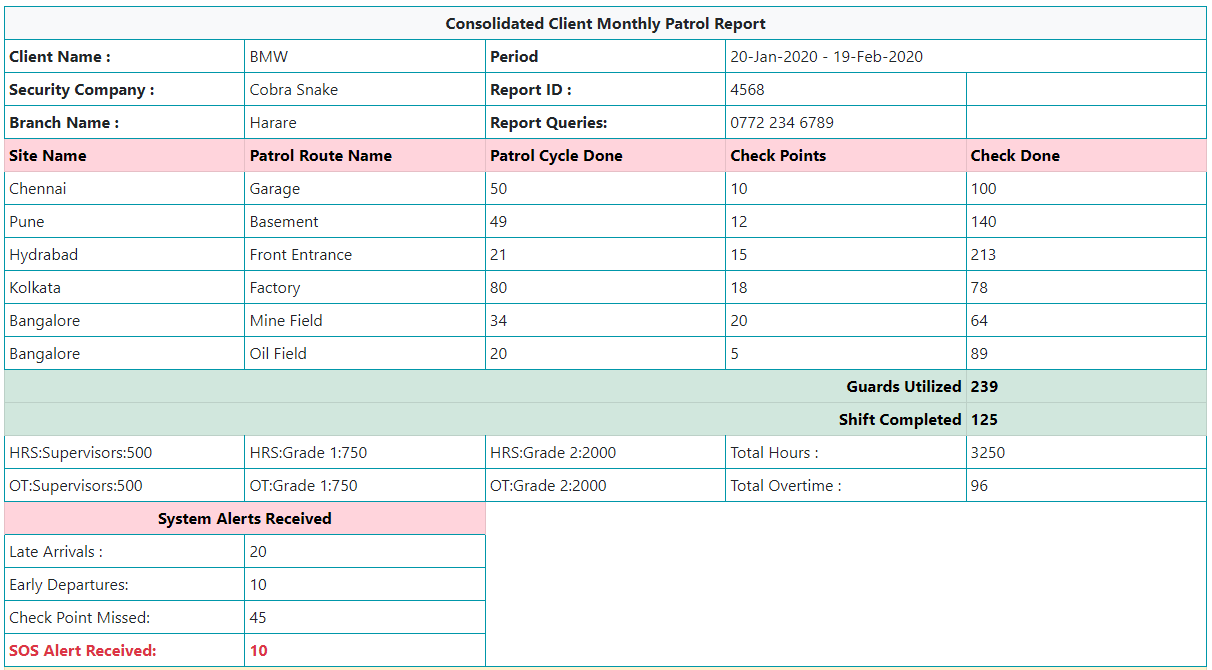 Real-time Patrol Report
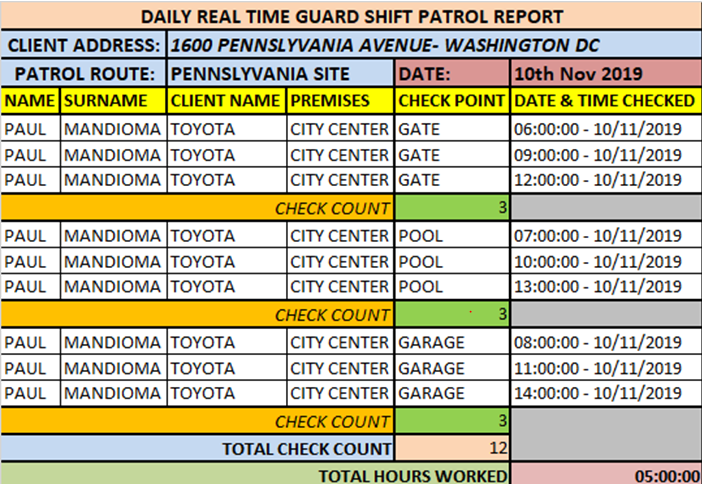 Mobile App Operation
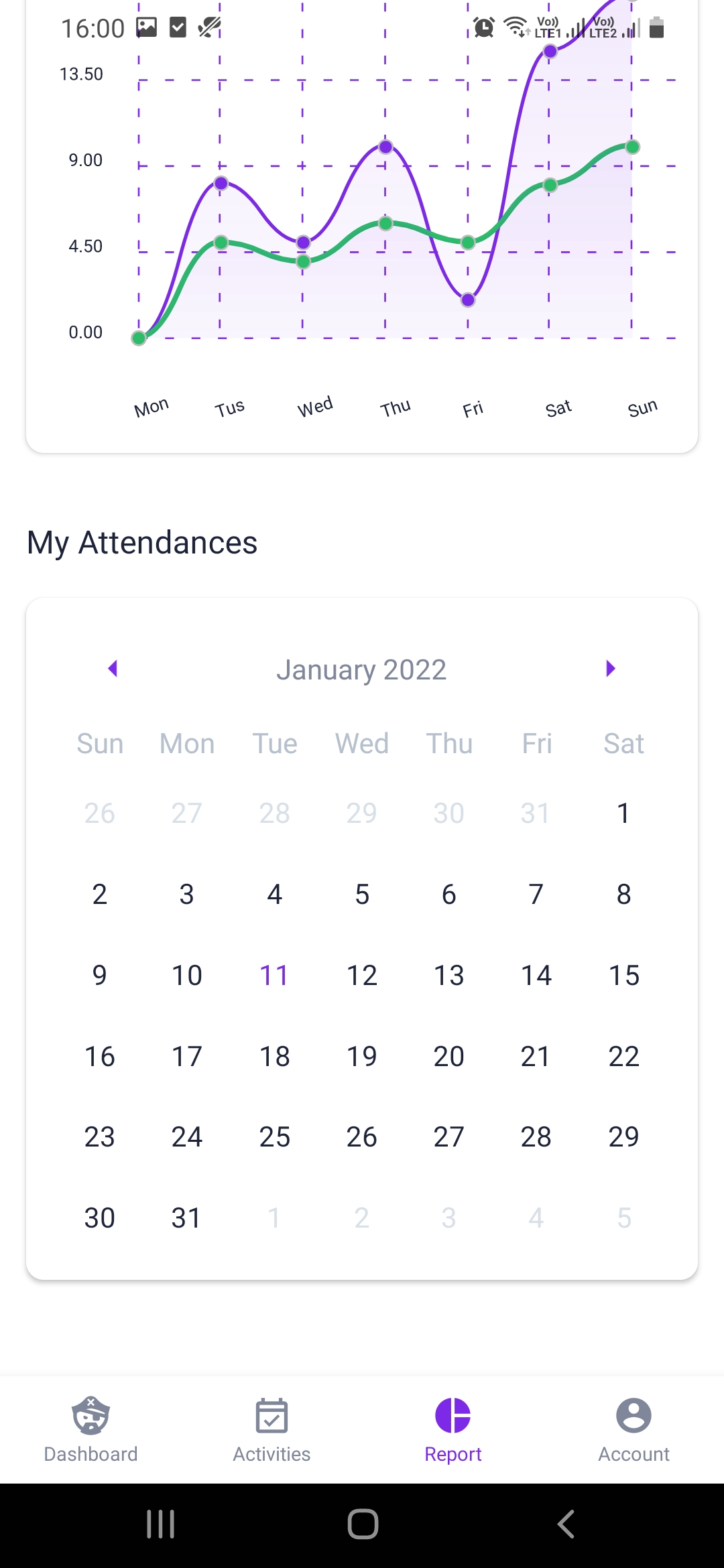 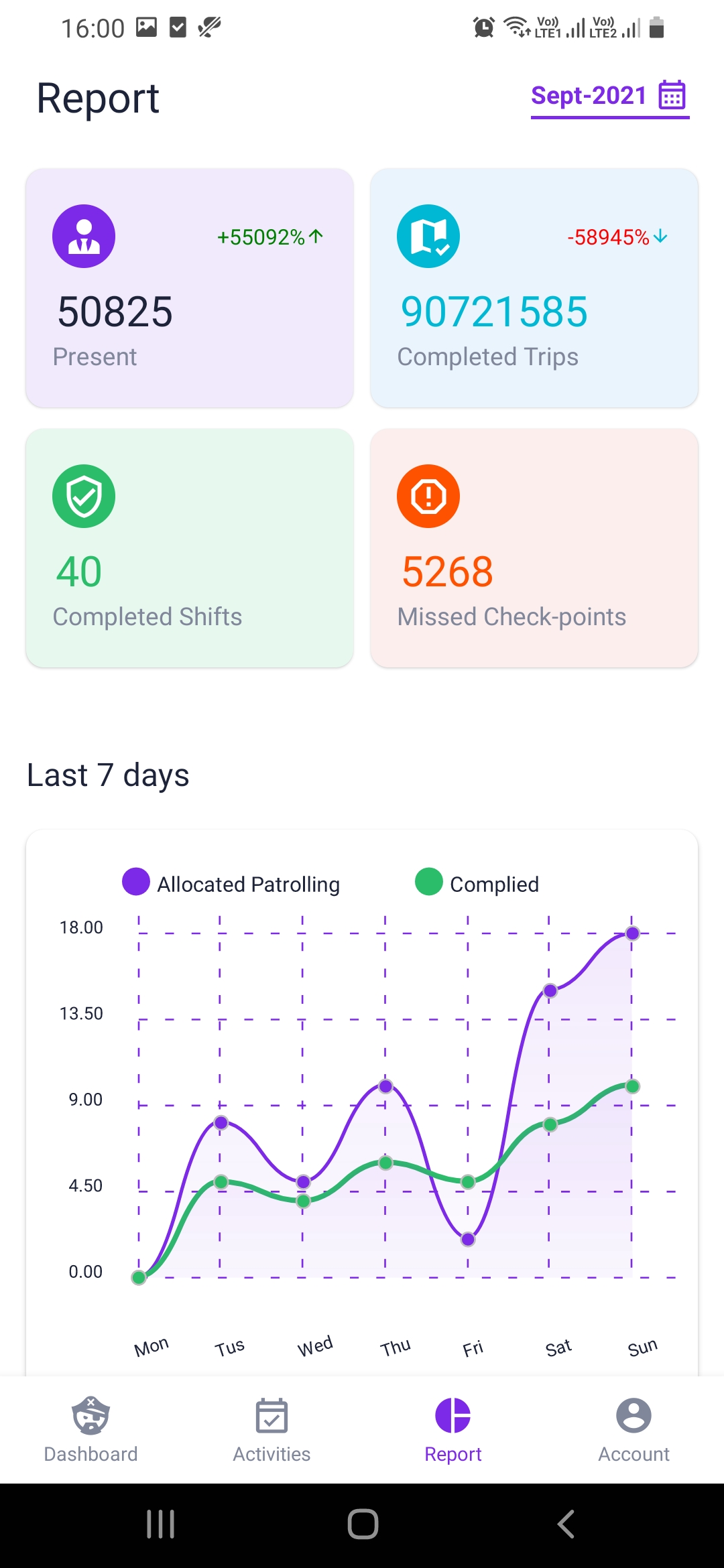 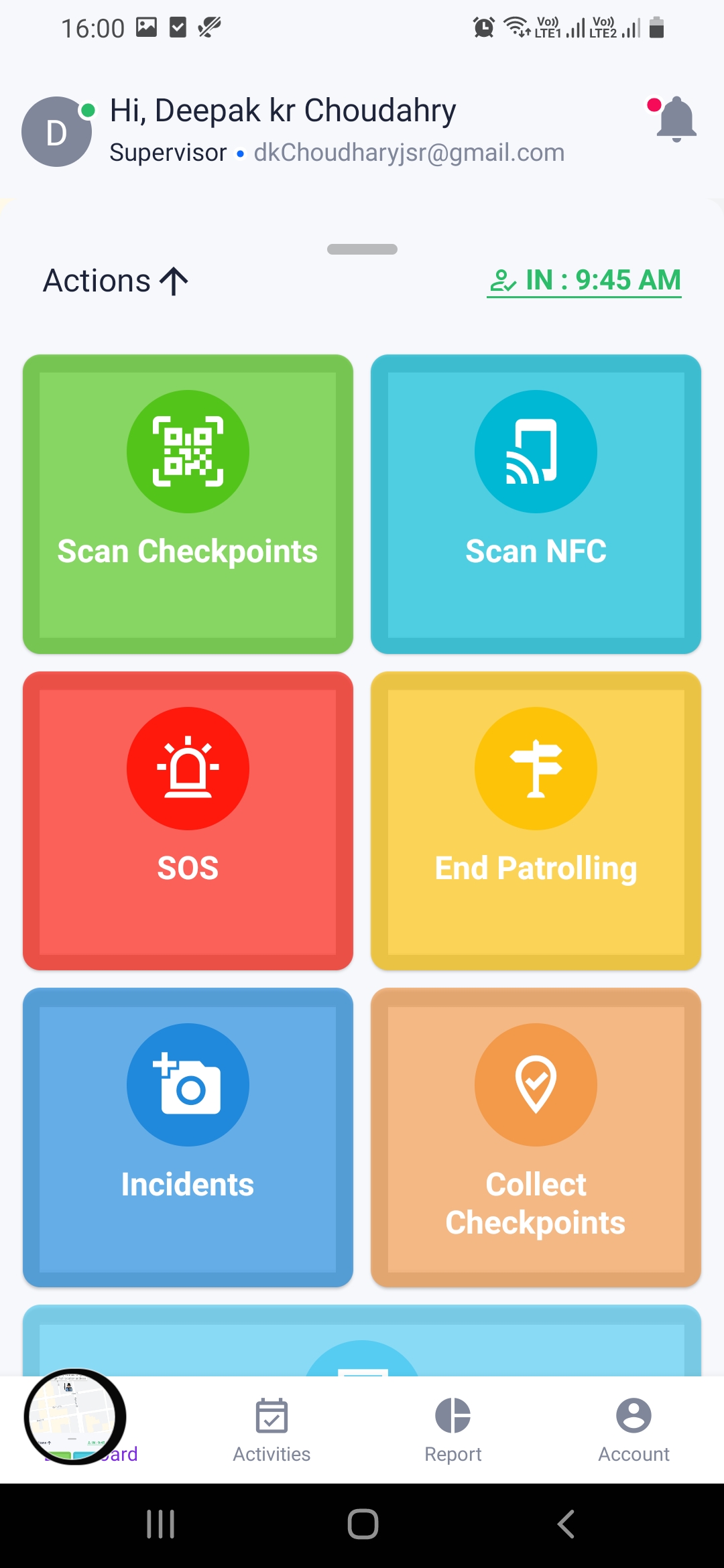 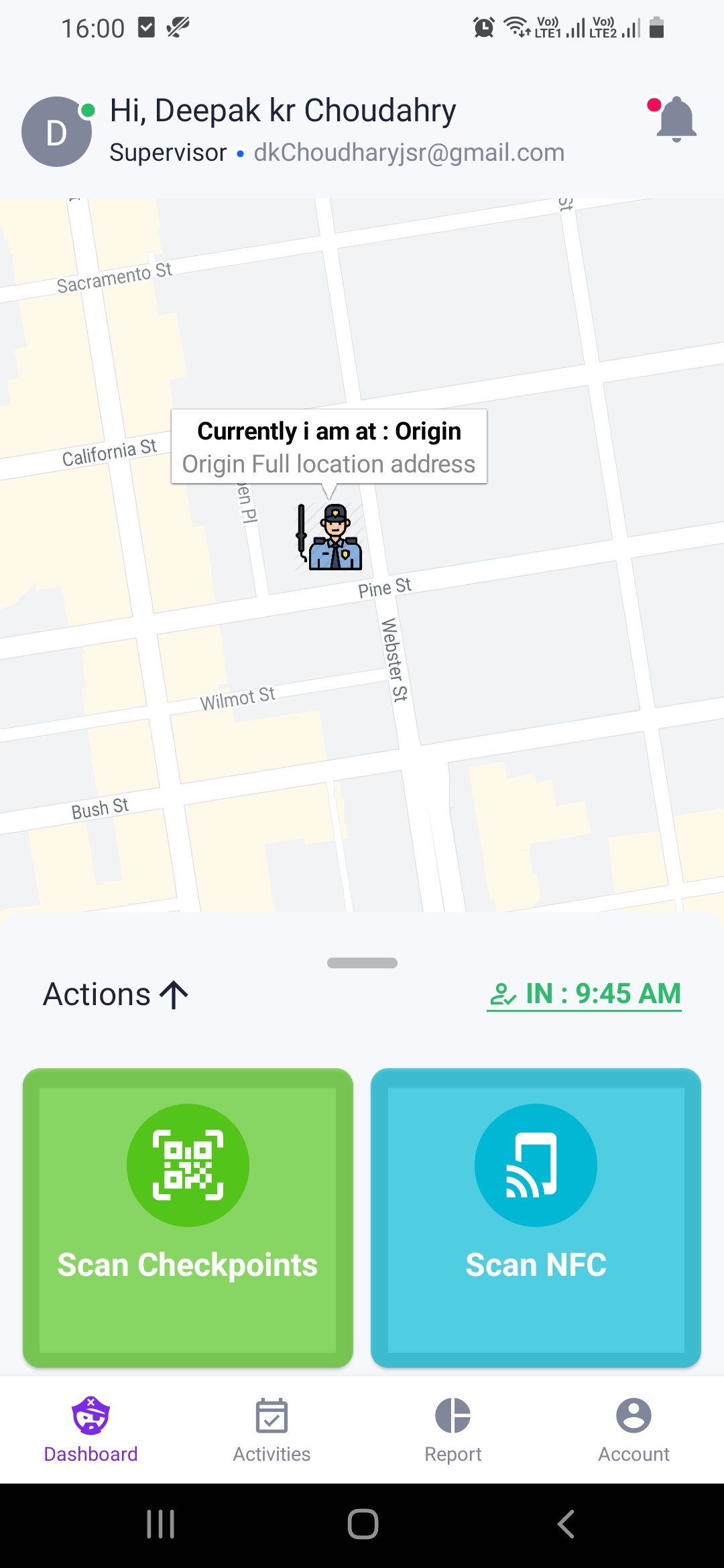 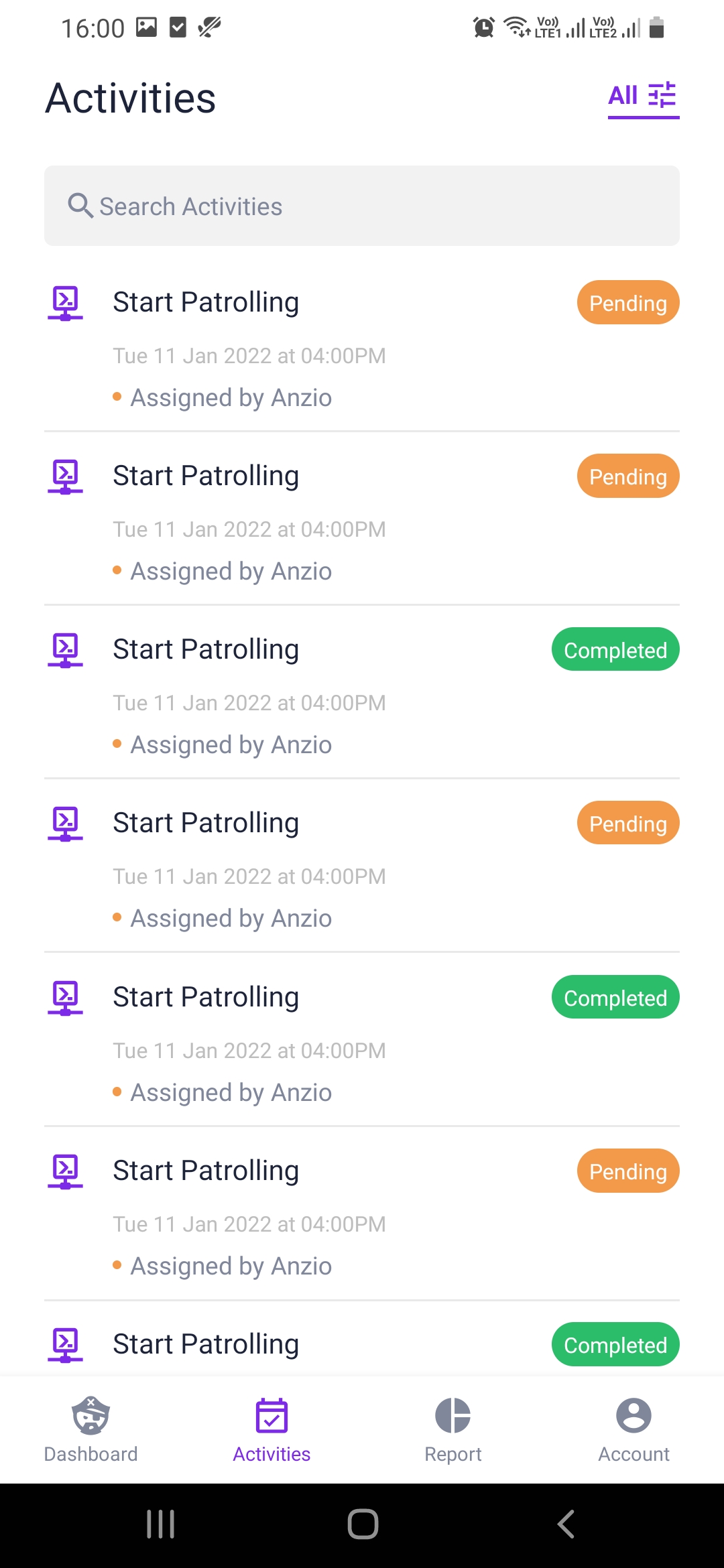 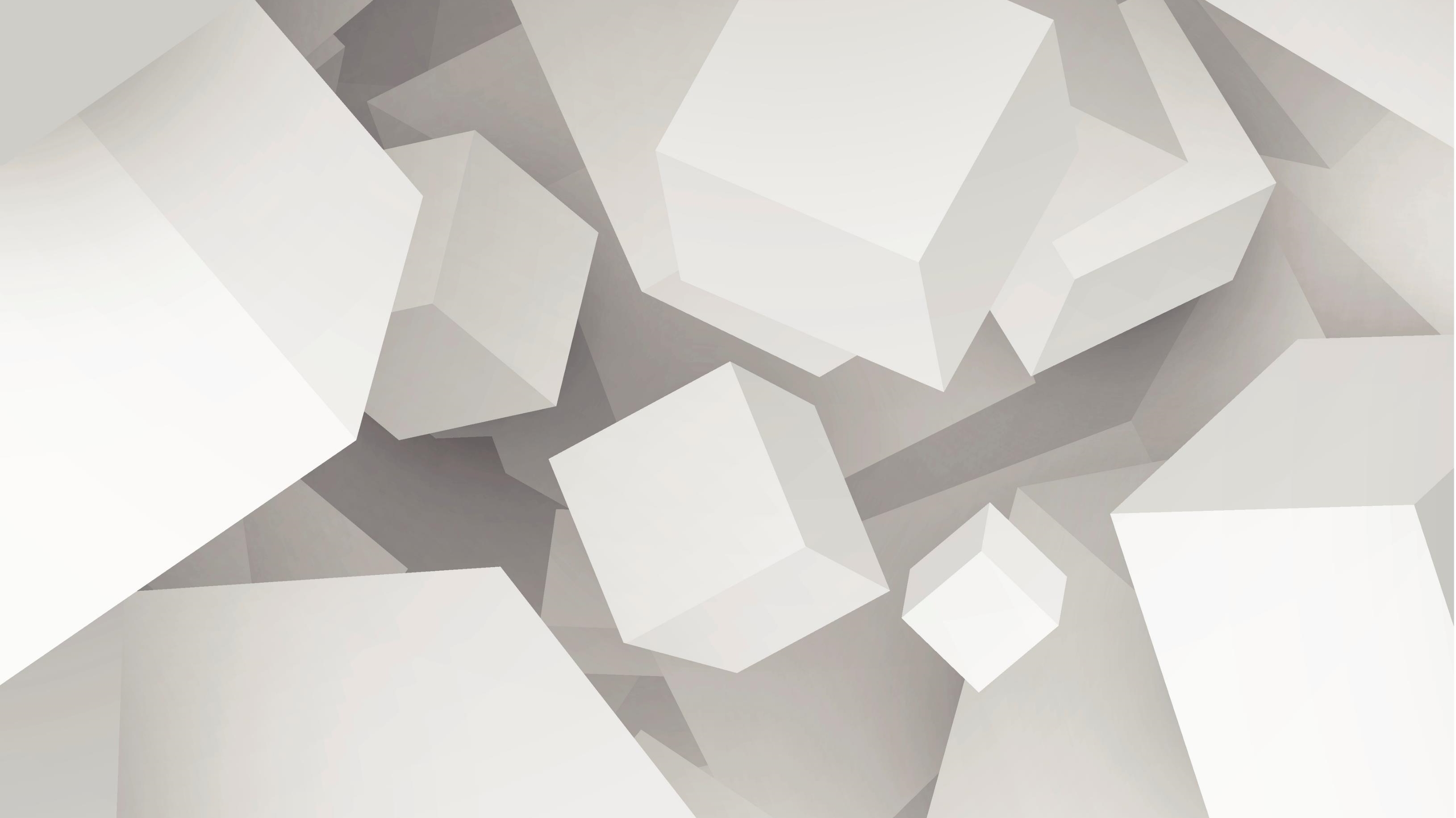 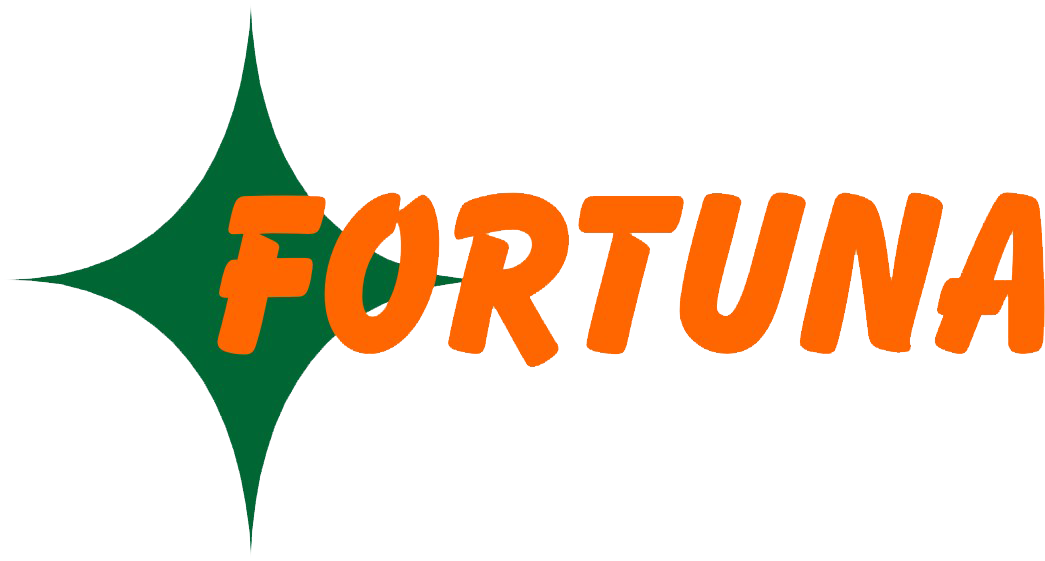 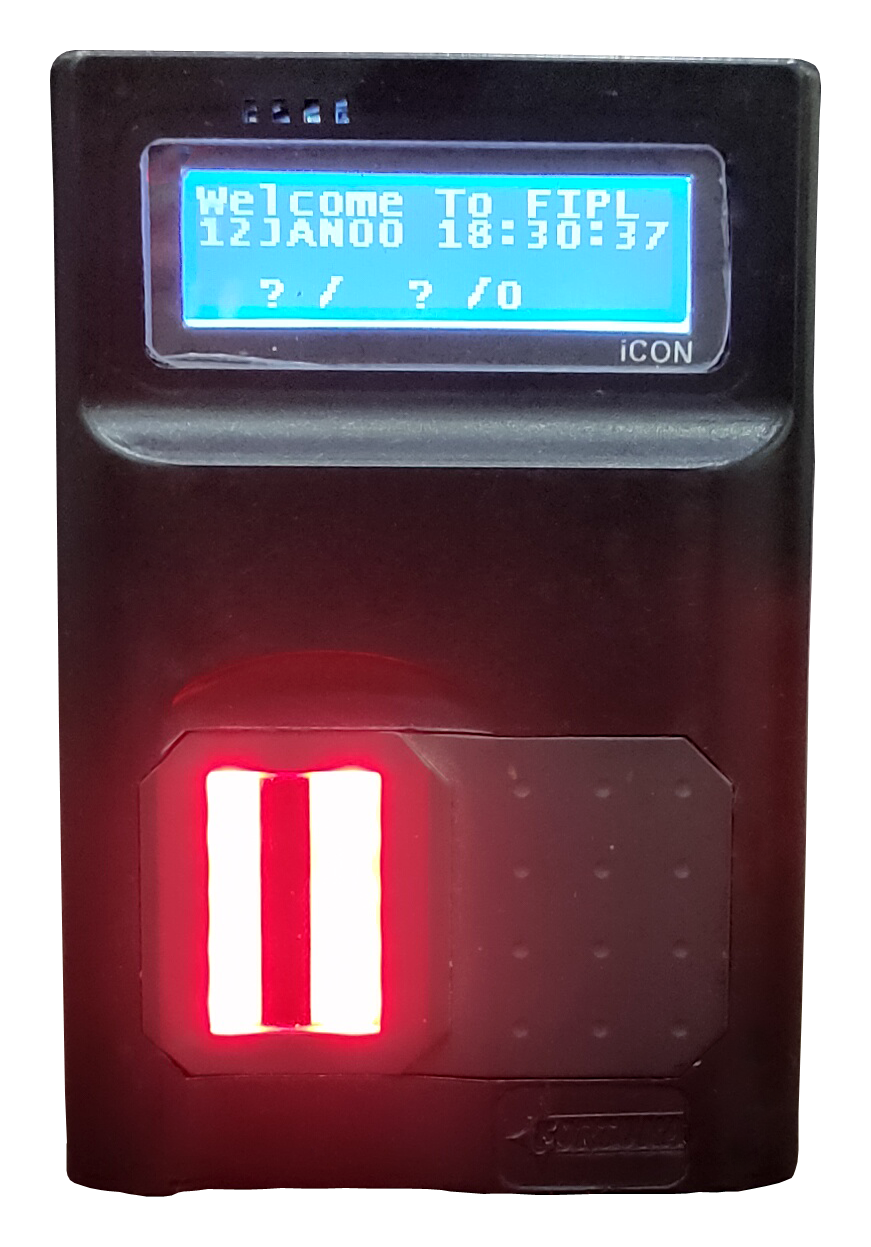 Pocket Size Biometric Attendance System & Guard Tour Patrolling System
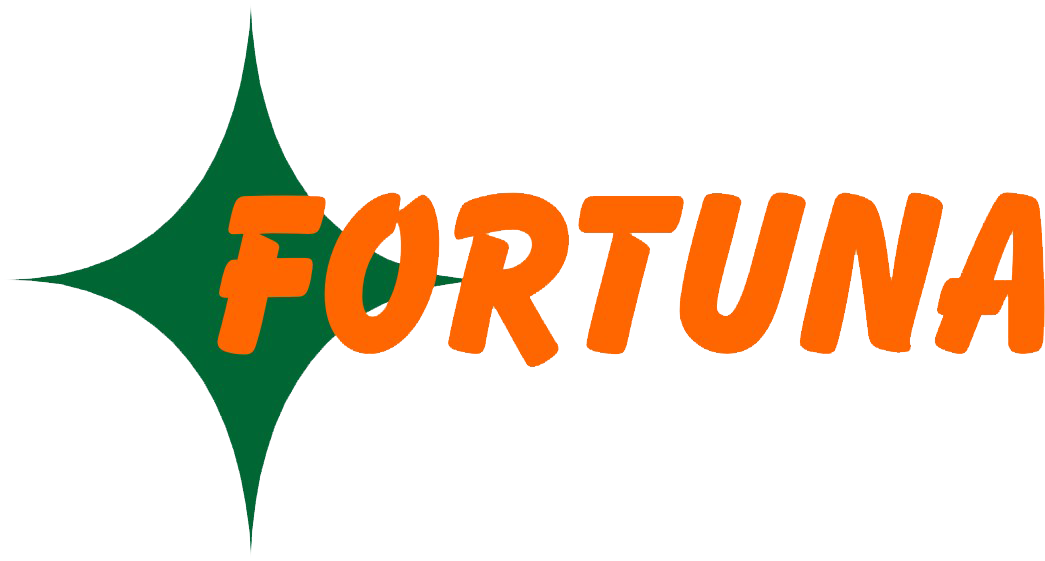 SPECIFICATION
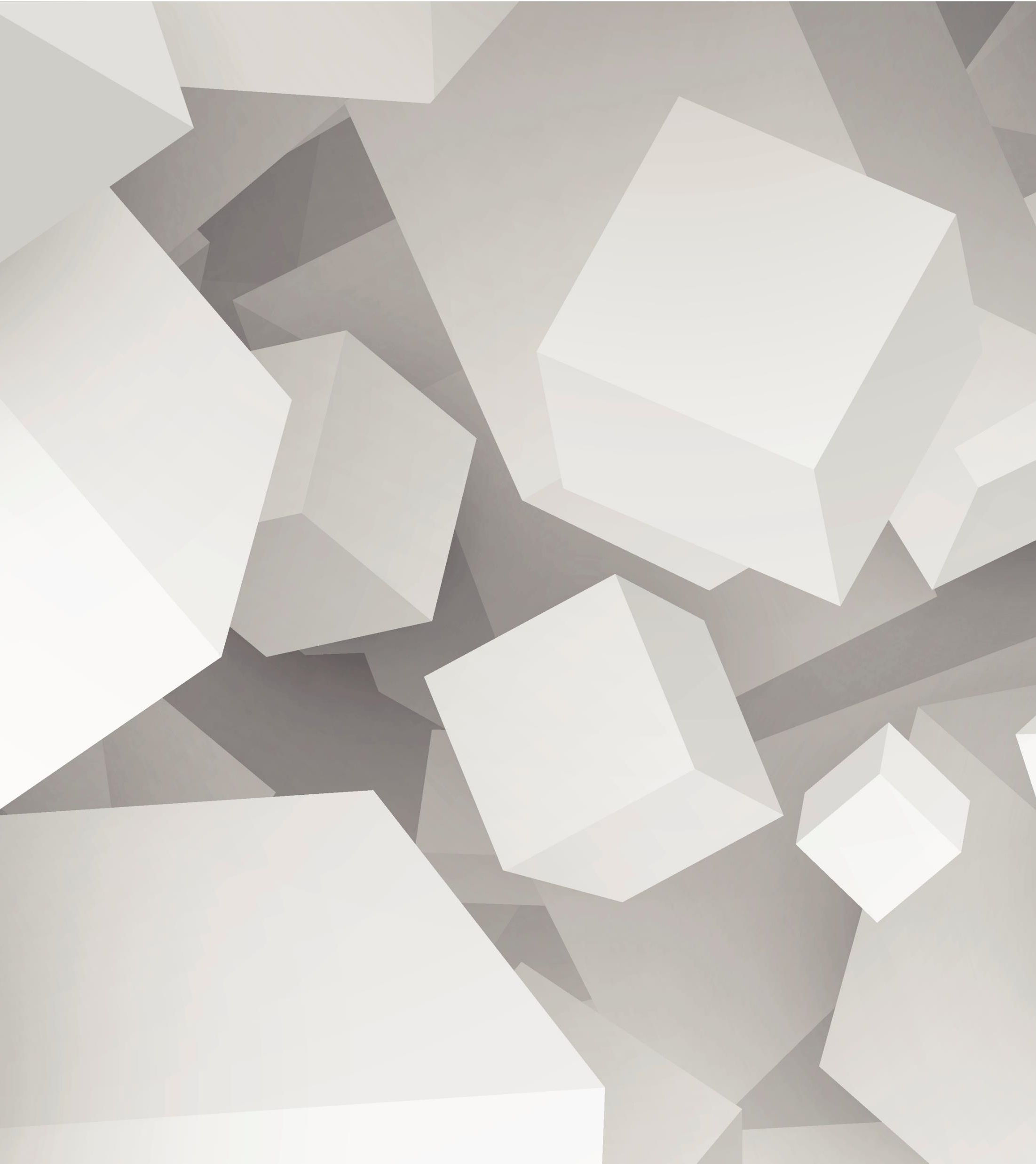 High Speed CPU @ 240MHz
Morpho Biometric Sensor, with 500 User Capacity
WiFi & Bluetooth Interface 
Battery back-up using Li-Ion Battery(1700 mAH) with upto 8 hours back-up in standby mode
USB Charging for Battery
Access Allowed/Denied LED
1.8” Graphic LCD with upto 4 line display
IoT based Device with Push Technology
Size : 
   A. Attendance System : 95(H) X 64(W) X 24(D)mm
   B. Guard Tour Patrolling system : 95(H) X 64(W) X 28 (D)mm
Optional
Built-in GPS with Geo-fencing feature
Built-in GPRS(2G) with SIM Card Slot
Built-in RF/MiFARE card reader (Available in Guard Tour Patrolling System)
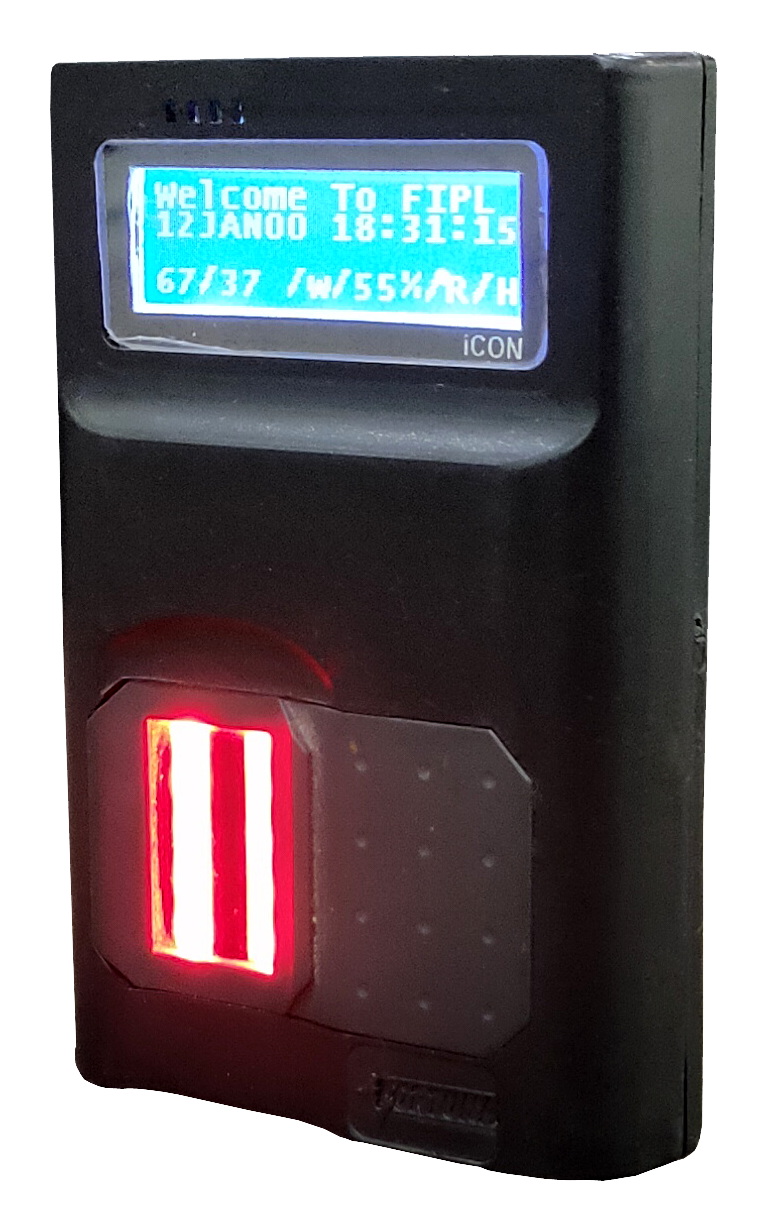 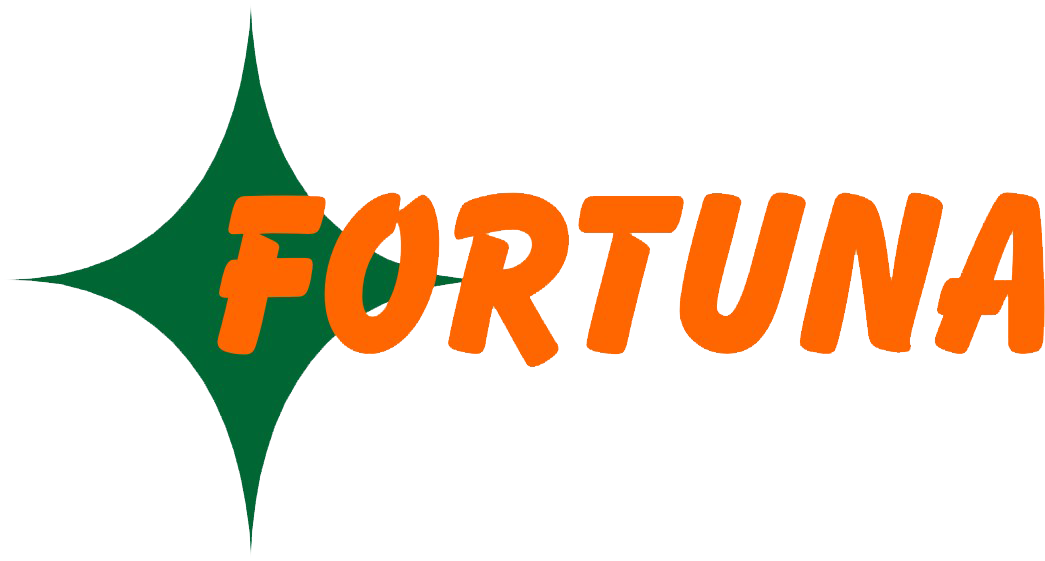 Guard Tour Patrolling System Function
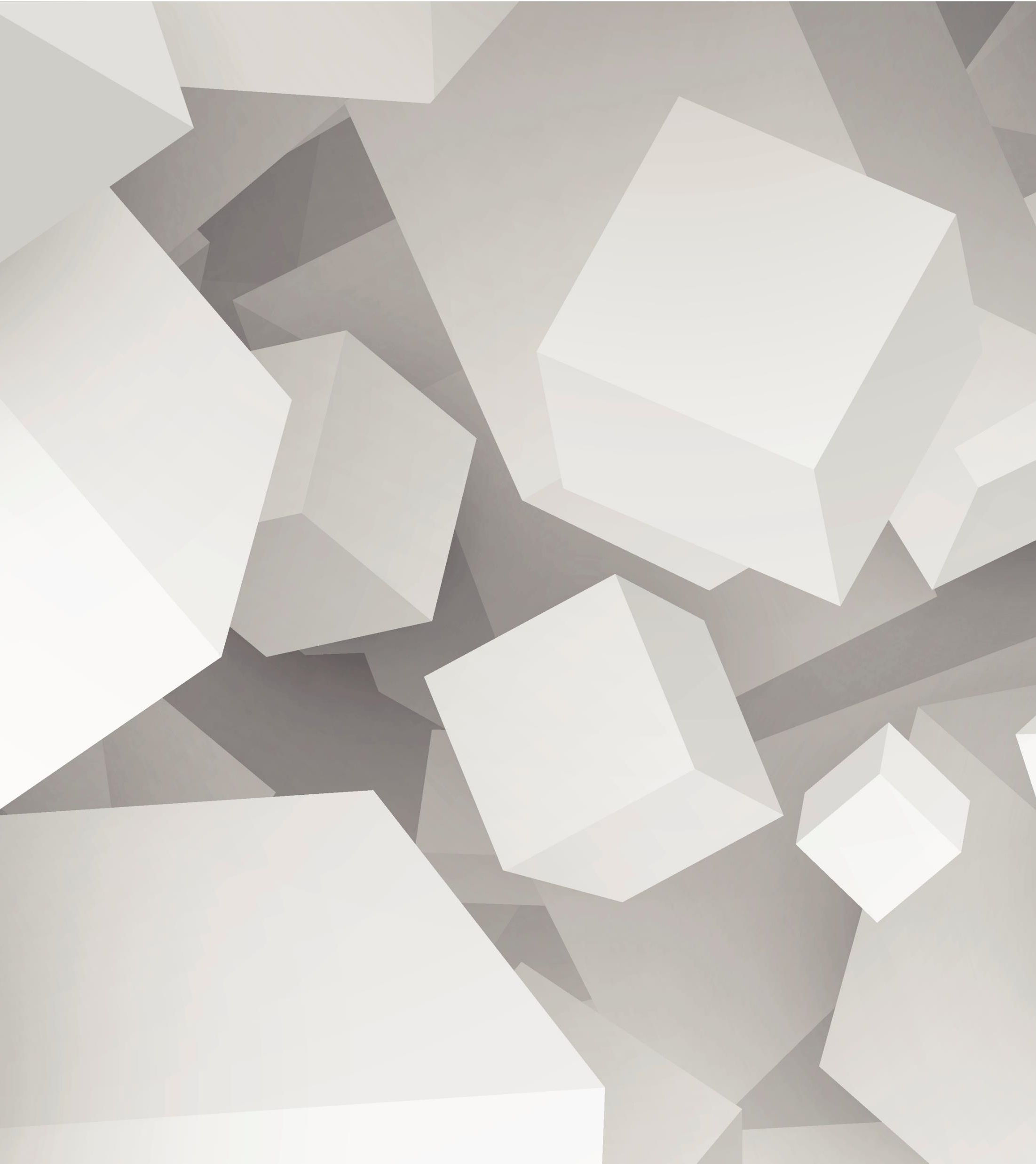 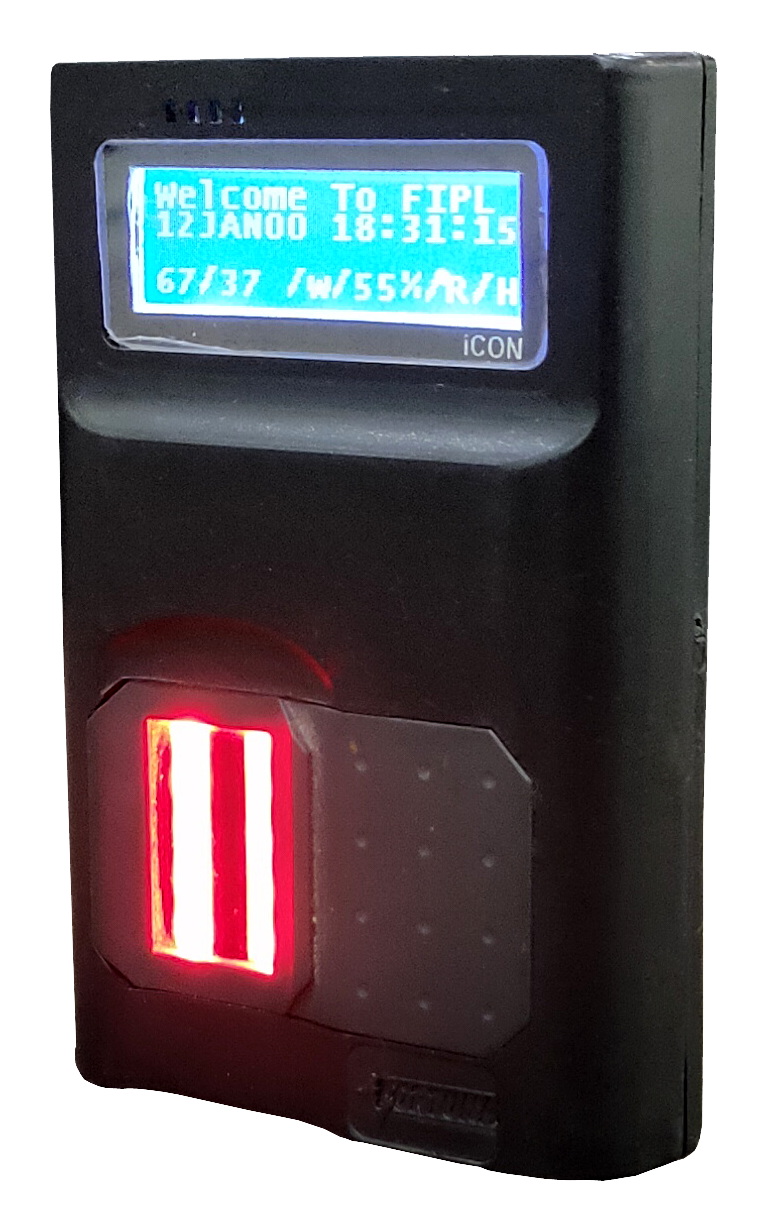 Guard traversing Route may be defined with Friendly Name, on the system once
Upto 50 Check-points may be defined against the Route mapped to Card Number
Check-points may be named suitably, for identification & trip order
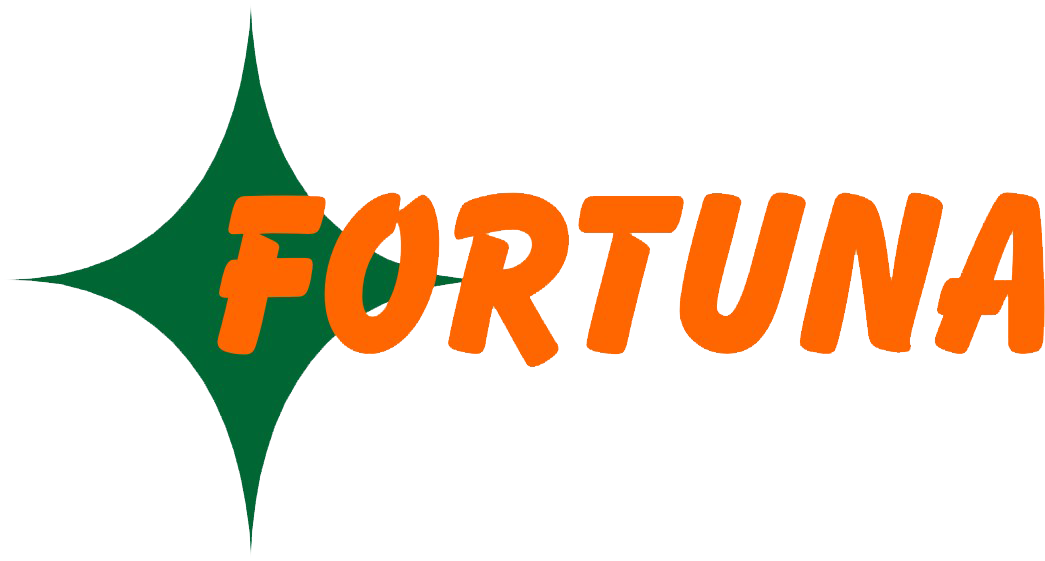 Guard Tour Monitoring System Work-flow
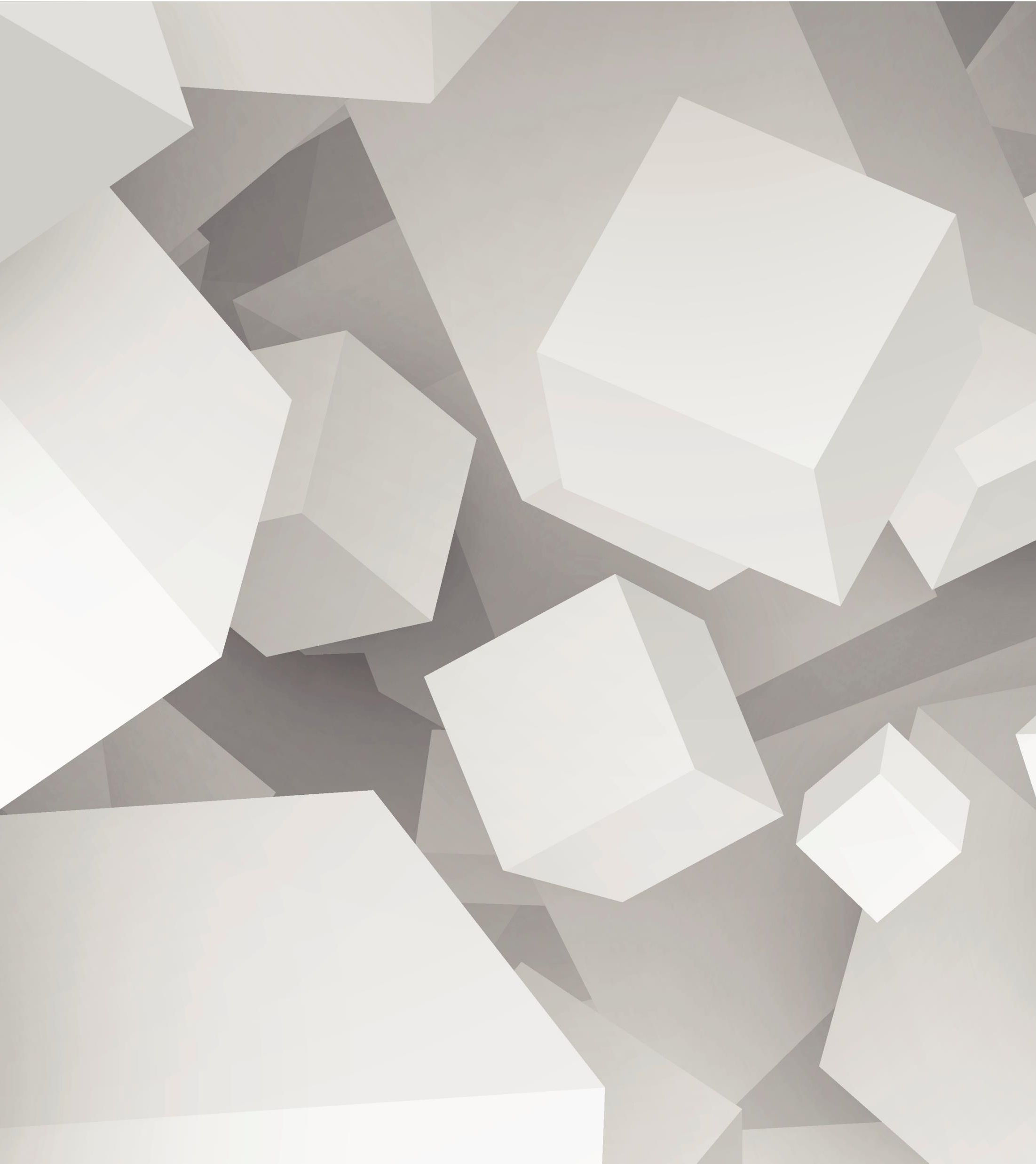 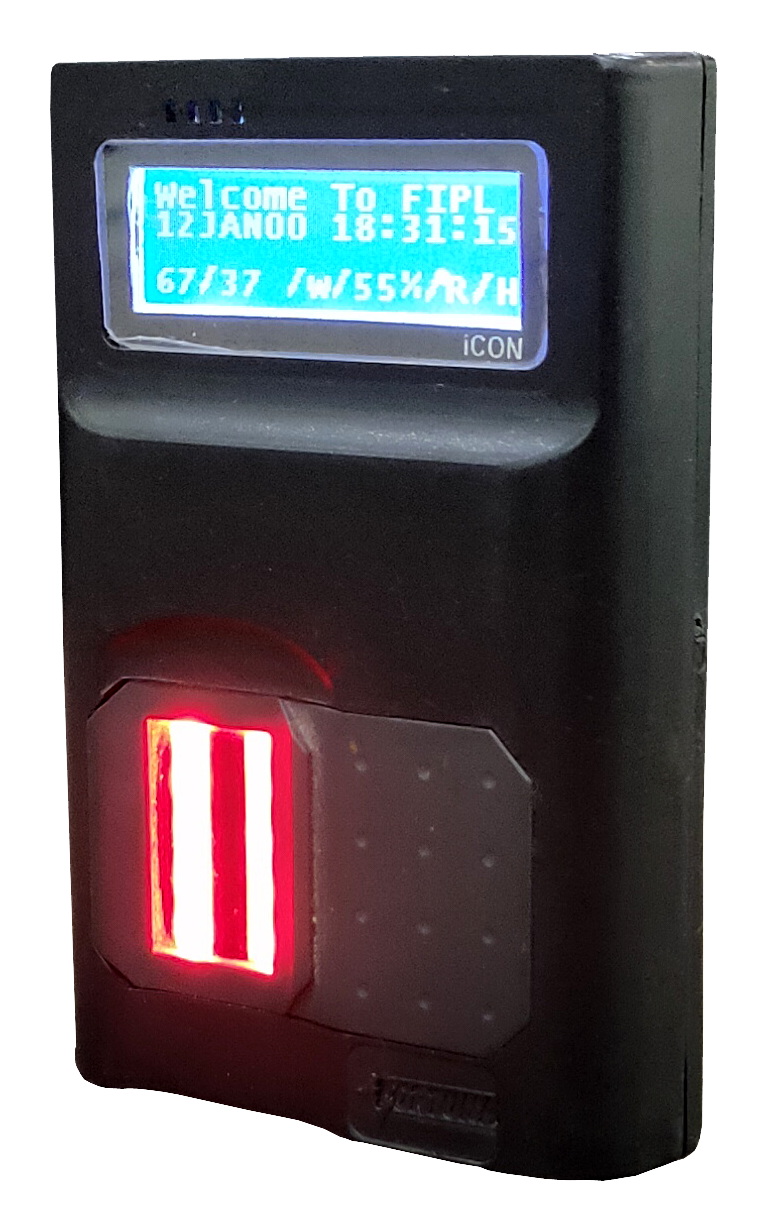 After scanning the 1st Check-point the device prompts for the Finger Verification
Registered Security Guard Finger will be identified & trip allocated to this guard
The LCD shows the Route Name with Next Check point  Name to be covered
The Security Guard has to follow the Patrolling Route for  Patrolling the check points on timeline
If any security Guard starts the new route, he only has to complete it
In case the Security Guard does not complete the trip,  it will be marked as Short Close
The Transaction data will be posted to Mobile App using  Blue Tooth for reporting purpose
New Security Guard may be enrolled using the Mobile App
Thank You
Call us Now 9315441078/53